3.1 มาตรการควบคุม ประเมินพื้นที่เสี่ยง      และสถานการณ์การเกิดโรคปากและเท้าเปื่อย
สถานการณ์โรคปากและเท้าเปื่อยในจังหวัดพังงา
สำนักงานปศุสัตว์จังหวัดพังงา
การประเมินพื้นที่เสี่ยง
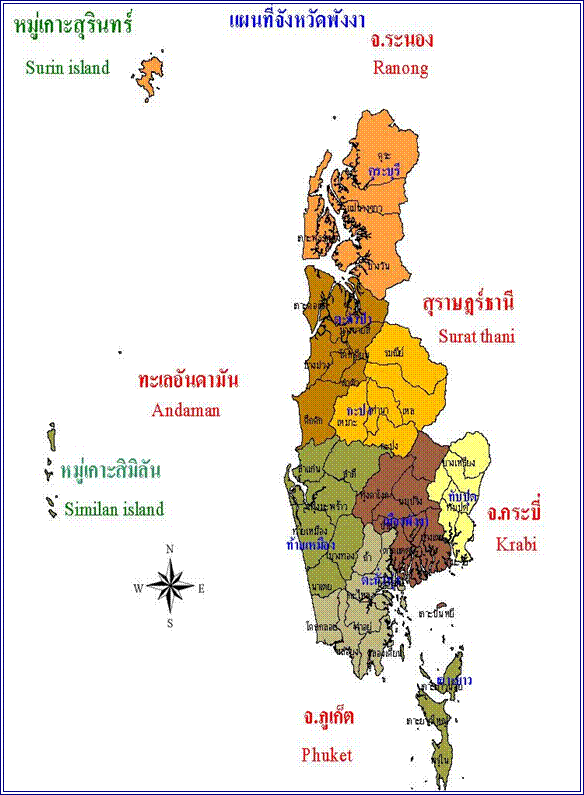 ตามลักษณะพื้นที่ของจังหวัดพังงา  เป็นเขตติดต่อกับหลายจังหวัด  ได้แก่ ระนอง, สุราษฎร์ธานี,กระบี่,ภูเก็ต ทำให้มีการเคลื่อนย้ายสัตว์ระหว่างพื้นที่เป็นจำนวนมาก มีทั้งแบบถูกต้อง และไม่ถูกต้อง ตาม พ.ร.บ.โรคระบาดสัตว์
สถานการณ์การเกิดโรคที่ผ่านมา
เกิดโรค 1 จุด เมื่อวันที่ 9 ธันวาคม 2562  ณ บ้านนายโสภณ สุขปาน เลขที่ 54/3  หมู่ที่ 2  ต.นบปริง  อำเภอเมือง  จังหวัดพังงา  โดยเลี้ยงโค จำนวน 3 ตัว
ผลการสอบสวนโรค
    จากการดำเนินการสอบสวนโรคในพื้นที่ หมู่ที่ 2 ตำบลนบปริง อำเภอเมือง  จังหวัดพังงา  พบว่าโคในฝูงทั้งหมด 3 ตัว โคป่วยในฝูง จำนวน 2 ตัว  แสดงอาการซึม  มีแผลและเม็ดตุ่มพุพองที่ปาก มีไข้ เบื่ออาหาร  น้ำลายไหลยืด คาดว่าน่าจะป่วยมาแล้ว 2 วัน  ไม่เคยฉีดวัคซีนโรคปากและเท้าเปื่อย  
    เจ้าหน้าที่ได้ทำการเก็บตัวอย่างส่งตรวจ ณ ศูนย์อ้างอิงโรคปากและเท้าเปื่อย 
    สาเหตุการติดต่อของโรค  เมื่อวันที่ 3 ธันวาคม 2562 มีการลักลอบเคลื่อนย้ายโคเพศผู้ จากจังหวัด         ข้างเคียง  โดยมีรถกระบะนำมาส่งให้ที่ บ้านเลขที่ 45/3 หมู่ที่ 2 ต.นบปริง อ.เมือง จ.พังงา เพื่อนำมาเลี้ยง  หลังจากนั้นโคที่ได้มาใหม่ ได้แสดงอาการป่วยและติดต่อไปยังโคที่มีอยู่เดิม
สถานการณ์การเกิดโรคที่ผ่านมา
มาตรการควบคุมโรค
ประกาศเขตโรคระบาดสัตว์ชั่วคราว  ตามมาตรา 20 แห่งพระราชบัญญัติโรคระบาดสัตว์  พ.ศ.2558  ในพื้นที่ หมู่ที่ 2 ต.นบปริง อ.เมือง  จ.พังงา และสั่งบันทึกกักสัตว์ทั้งหมดที่สงสัยว่าเป็นโรคปากและเท้าเปื่อย ห้ามเคลื่อนย้ายออกนอกพื้นที่
จัดทีมรักษาสัตว์ป่วยเพื่อเข้าไปในพื้นที่เกิดโรค ดำเนินการรักษาสัตว์ป่วยทั้งหมด พ่นน้ำยาฆ่าเชื้อ  และสอบสวนหาสัตว์ป่วยเพิ่มเติม รวมทั้งเฝ้าระวังสัตว์ในพื้นที่เสี่ยงอย่างน้อย 30 วัน
สถานการณ์การเกิดโรคที่ผ่านมา
มาตรการควบคุมโรค
ประเมินจำนวนสัตว์ในพื้นที่ 5 กิโลเมตร  และวางแผนการฉีดวัคซีนป้องกันโรคปากและเท้าเปื่อย(Ring  Vaccination) โดยจัดชุดในการฉีดวัคซีนแยกจากชุดทีมรักษาสัตว์ป่วย
ประสานด่านกักกันสัตว์เพื่อตั้งจุดตรวจการเคลื่อนย้ายสัตว์ และพ่นน้ำยาฆ่าเชื้อในพื้นที่เสี่ยง และควบคุมในพื้นที่เกิดโรค
สำนักงานปศุสัตว์อำเภอดำเนินการประชาสัมพันธ์แก่ผู้นำชุมชน  เพื่อเฝ้าระวังโรคและให้ความรู้ในการป้องกันโรคปากและเท้าเปื่อย
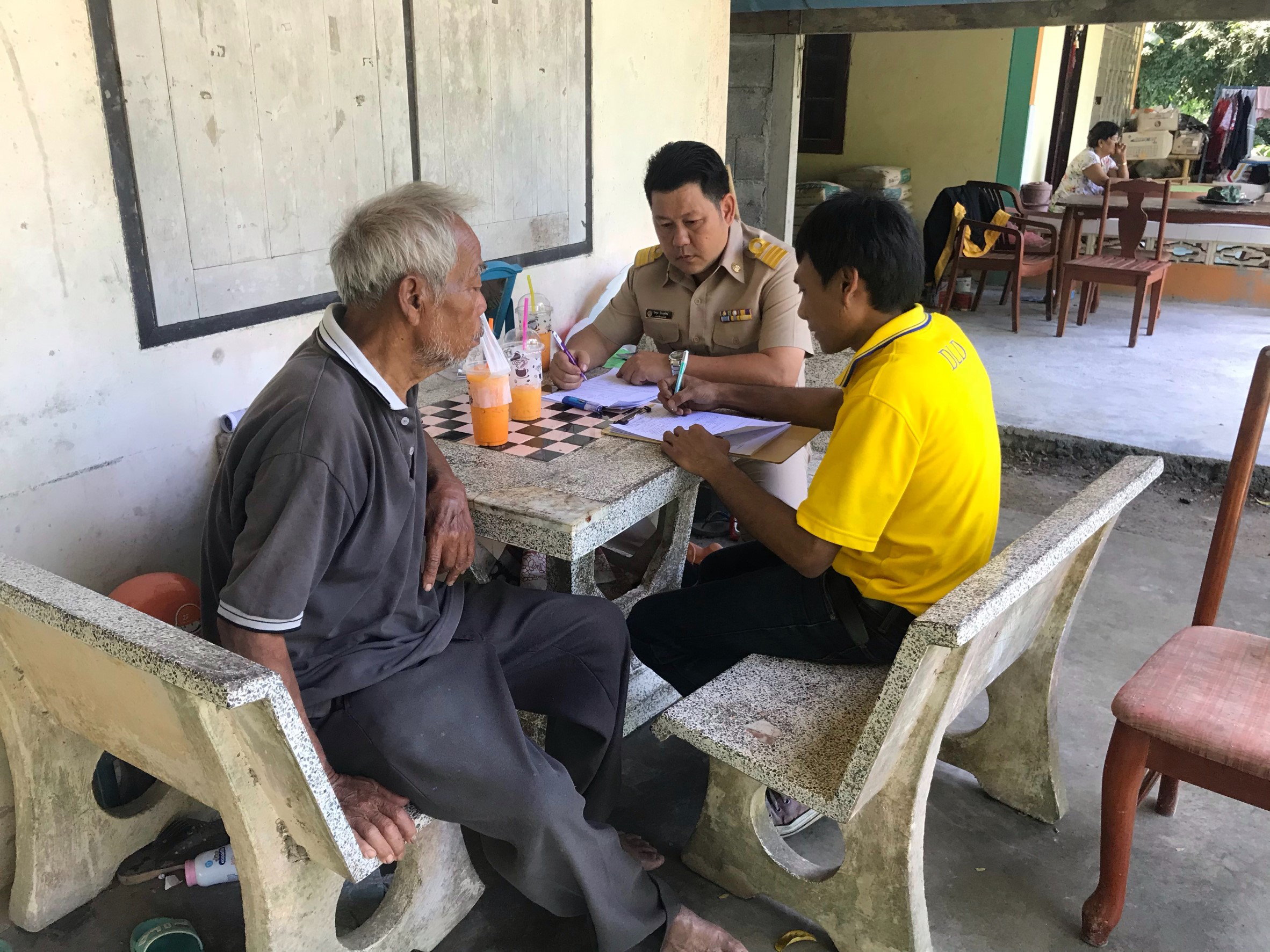 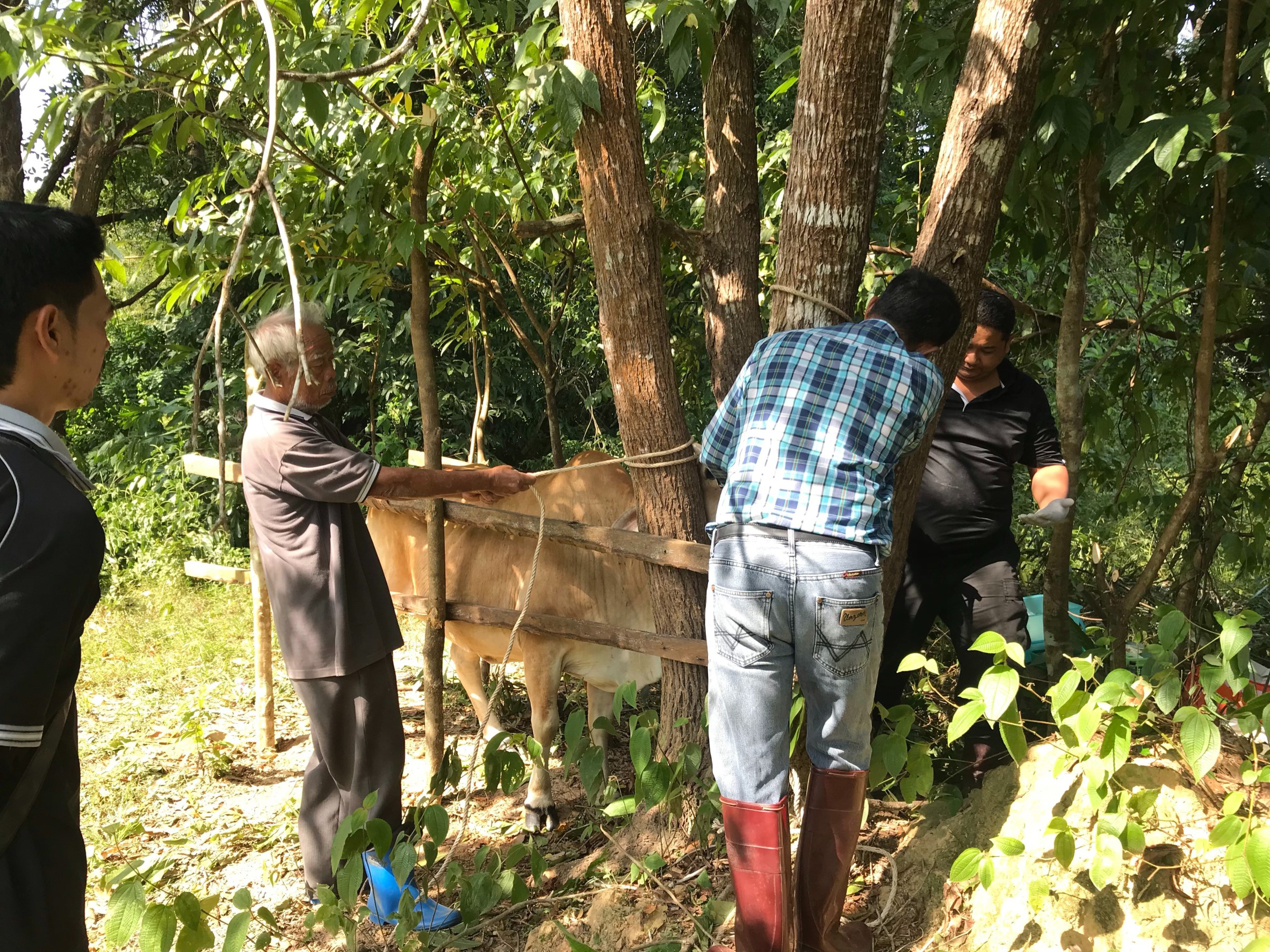 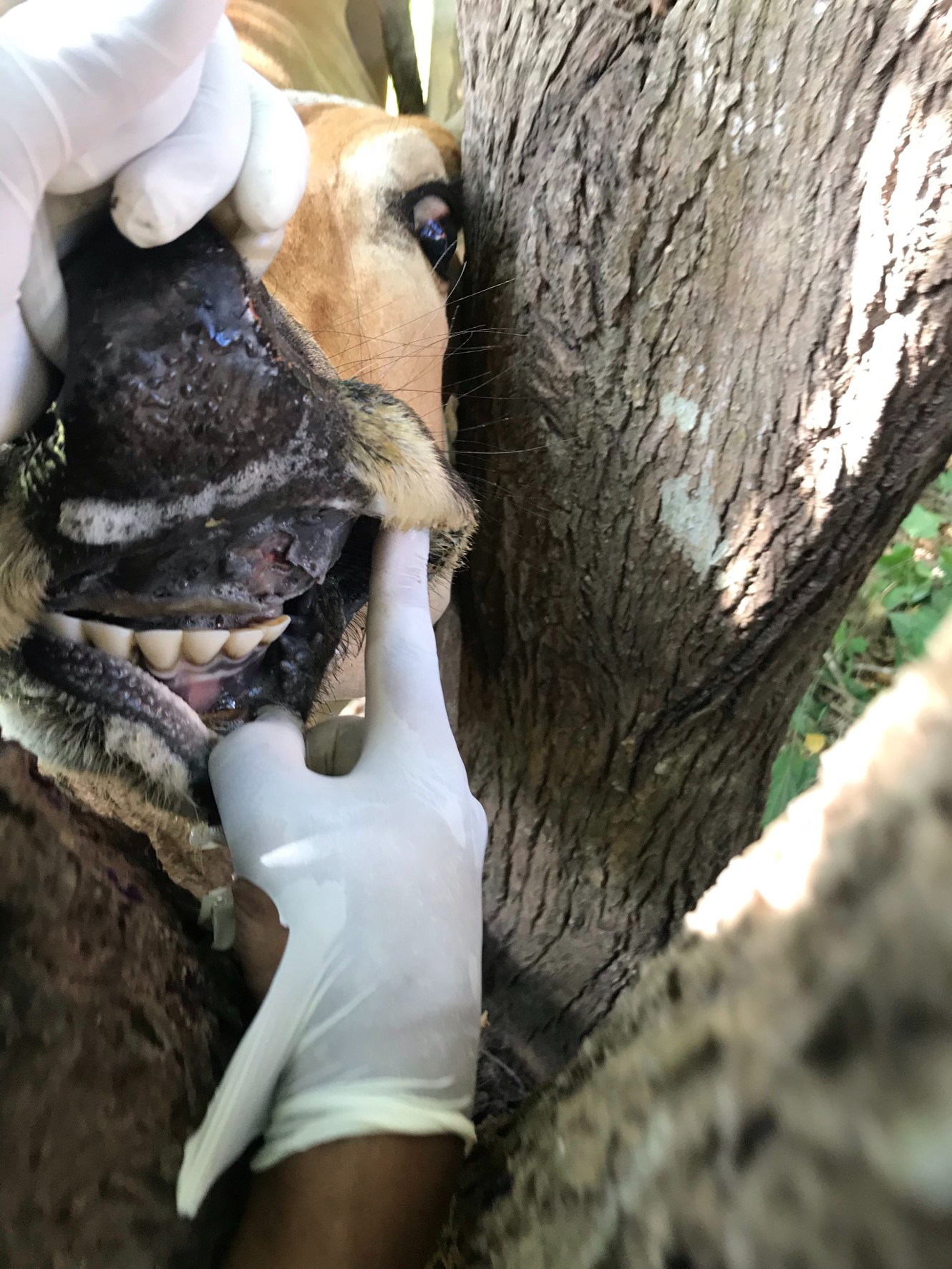 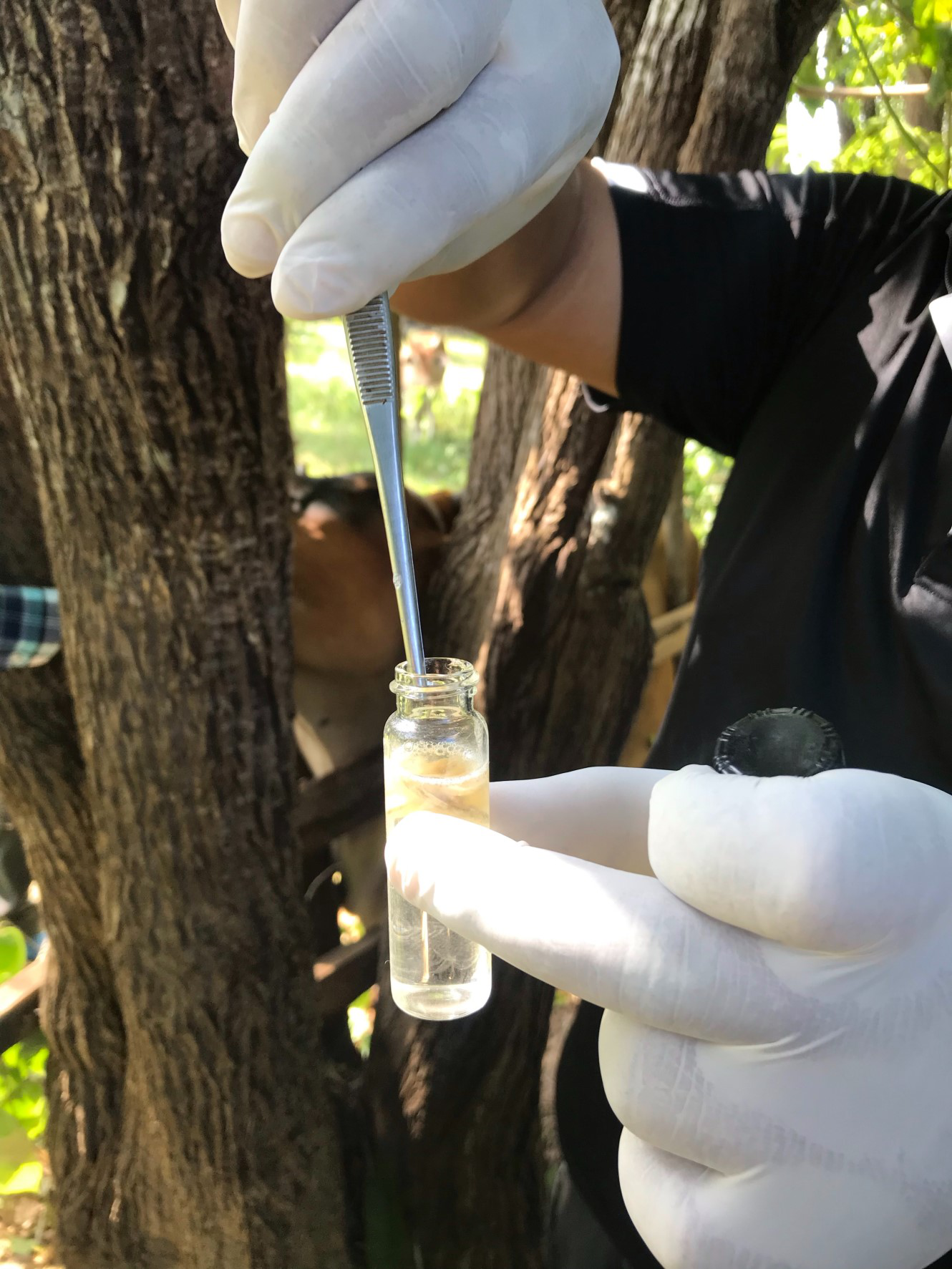 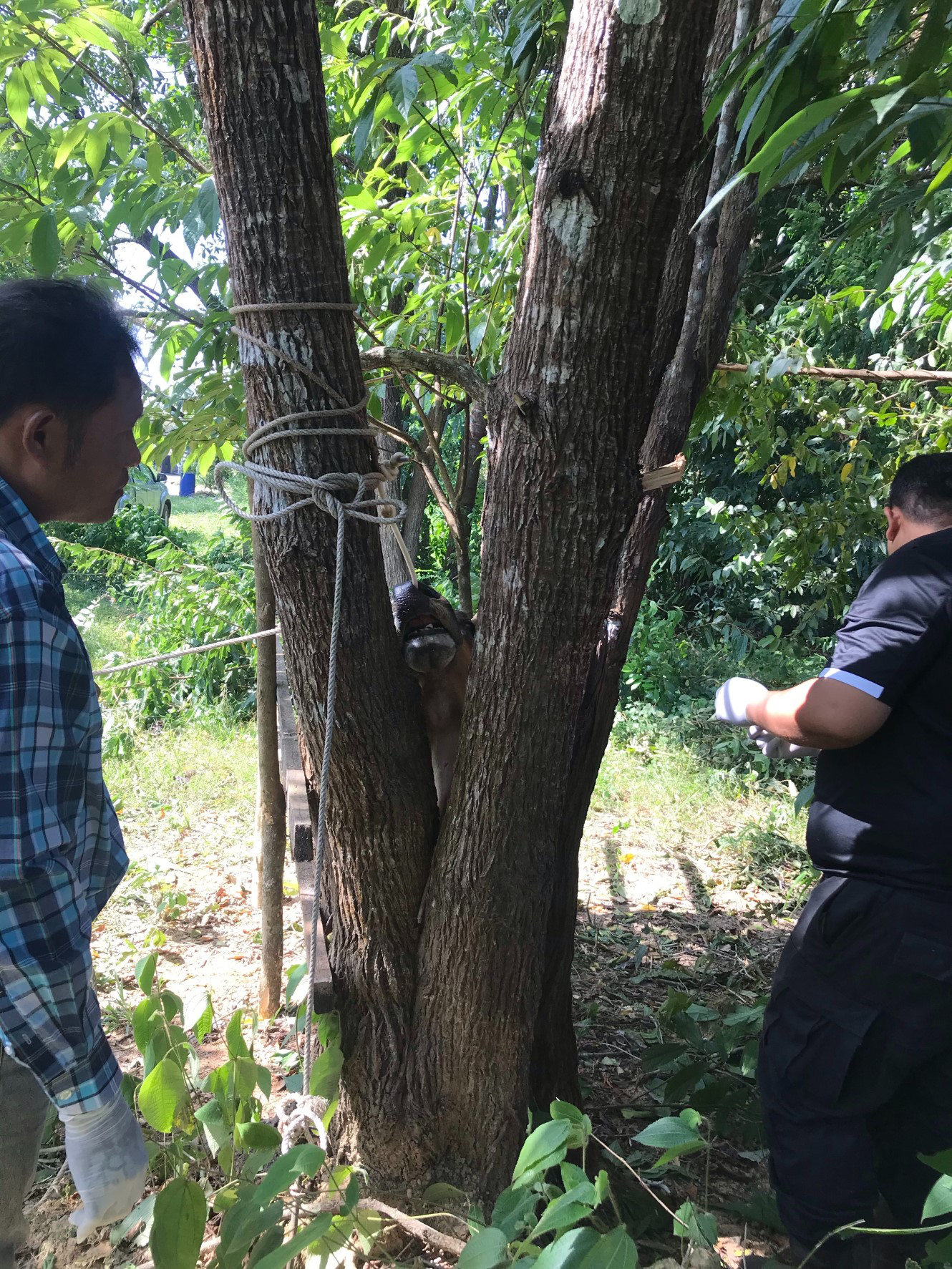 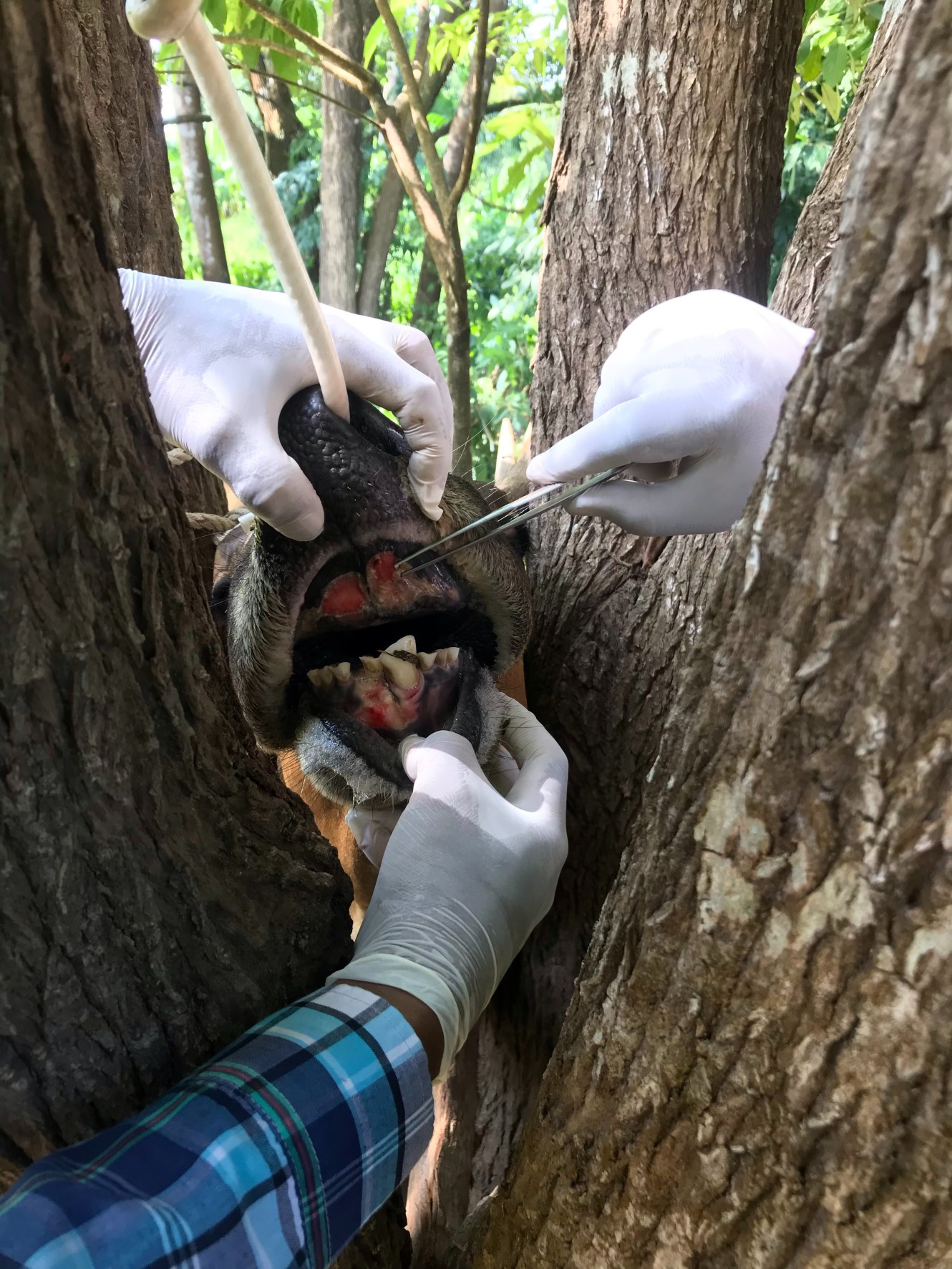 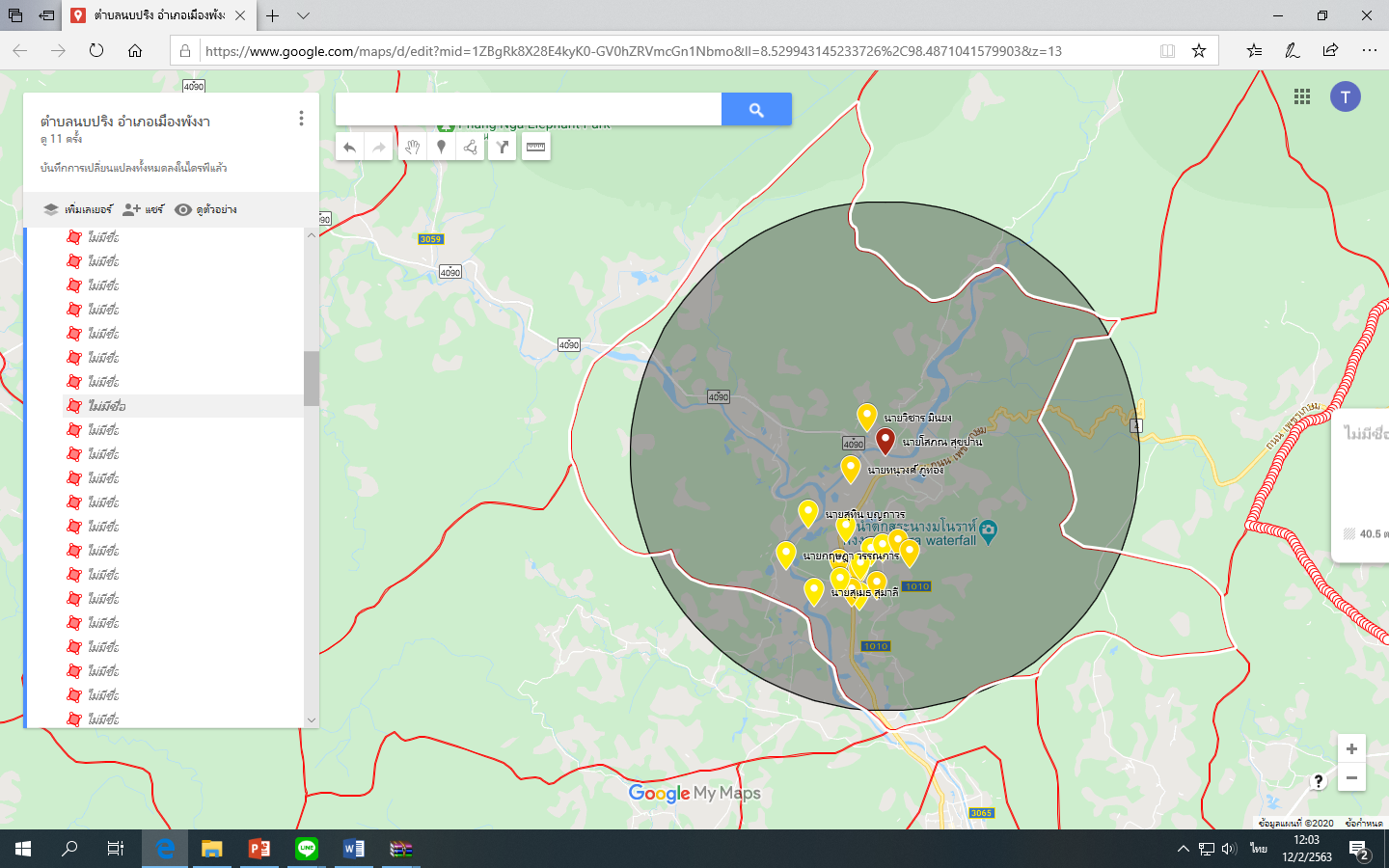 การทำ Ring Vacination  รอบจุดเกิดโรค
การประเมินวัคซีน/เวชภัณฑ์
วัคซีนที่ได้รับเพียงพอกับปริมาณสัตว์ในพื้นที่
เวชภัณฑ์ควรเพิ่ม น้ำยาฆ่าเชื้อ และสร้างการจูงใจให้กับเกษตรกรที่มารับบริการฉีดวัคซีน เช่น  ยาถ่ายพยาธิ  ยาบำรุง
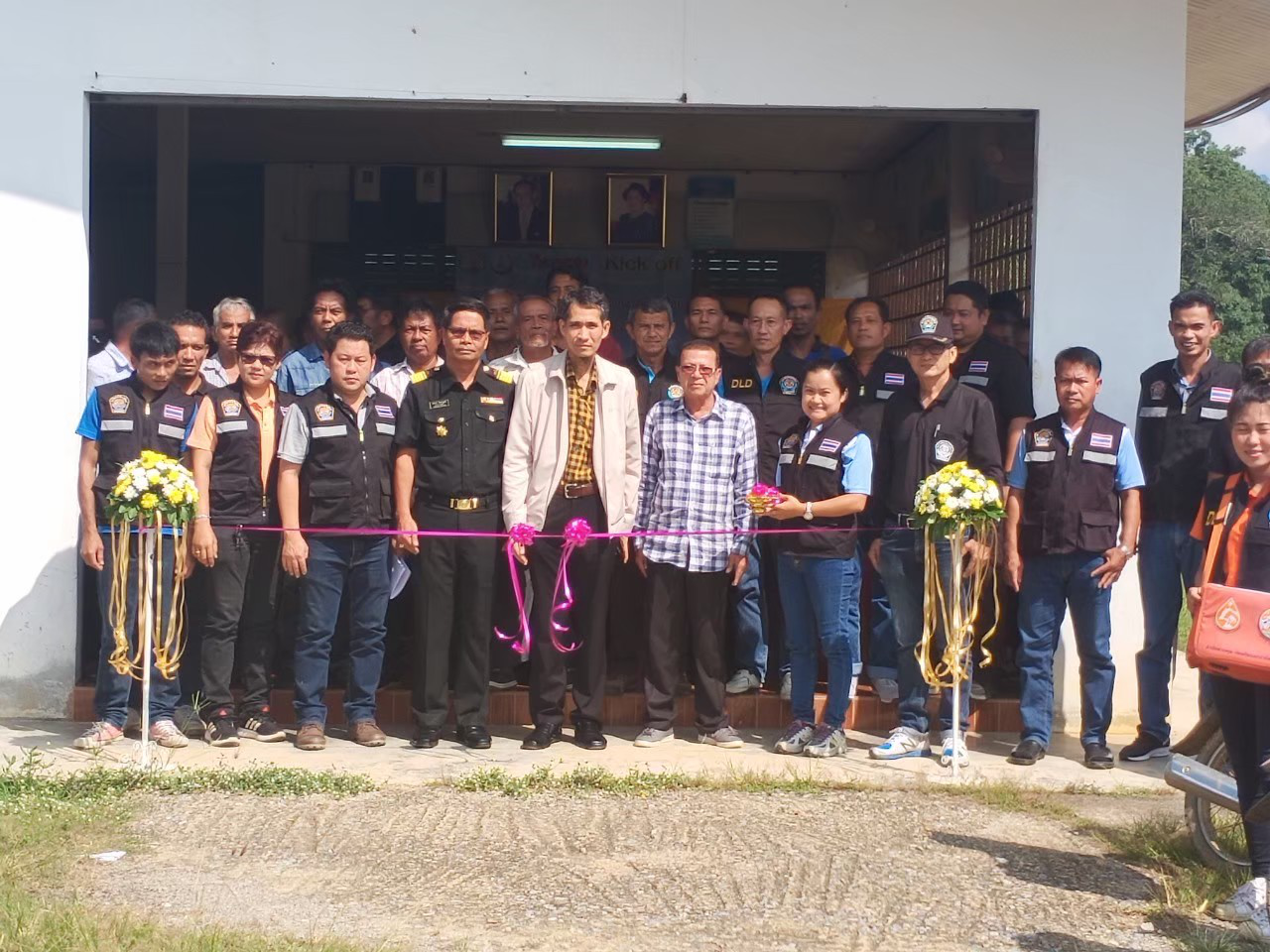 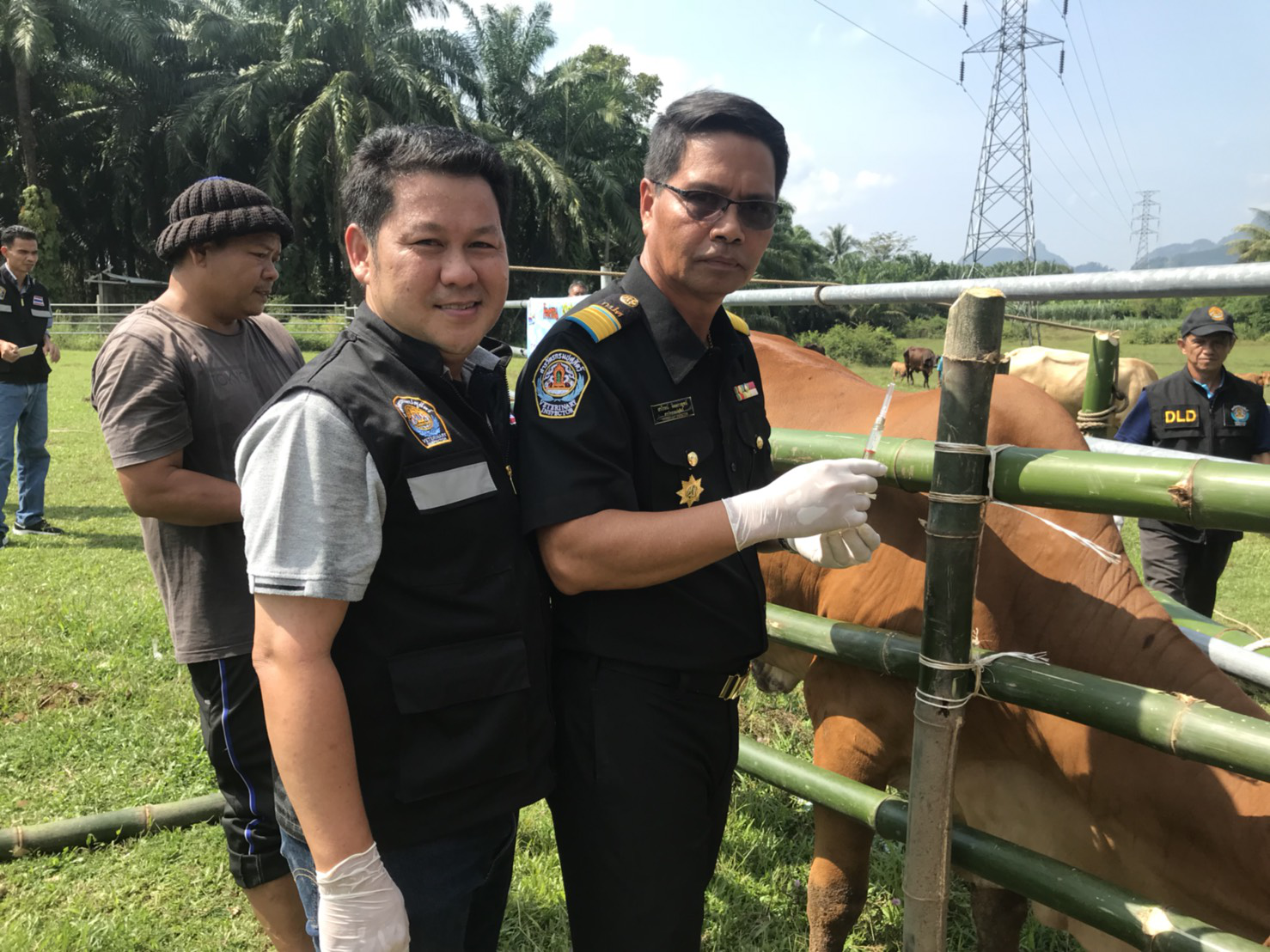 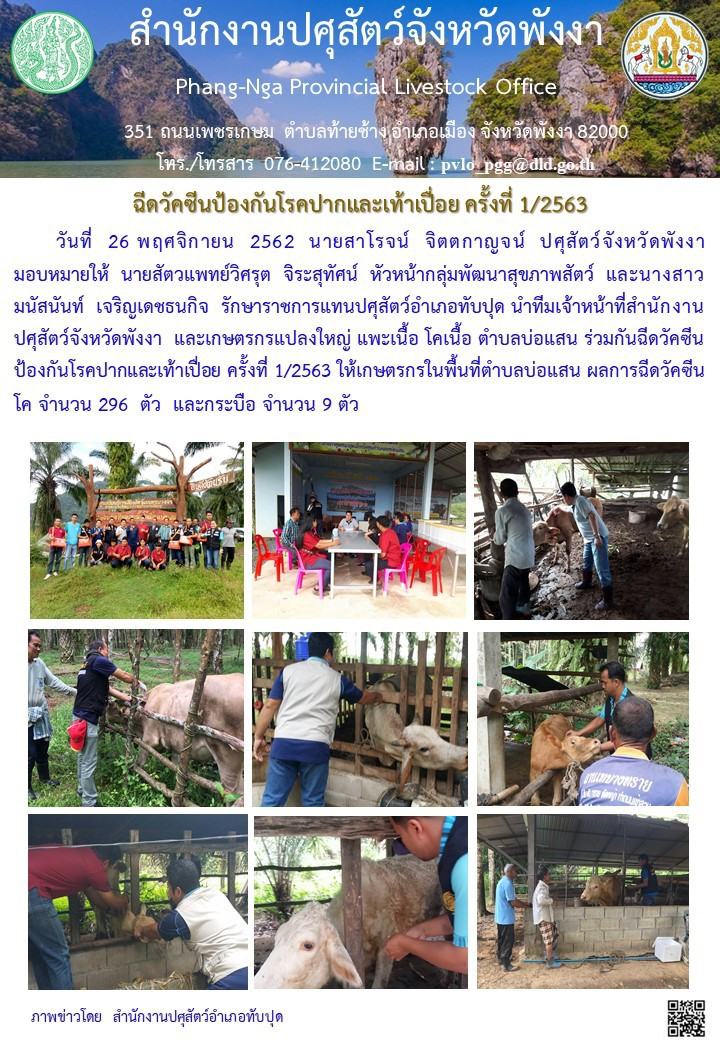 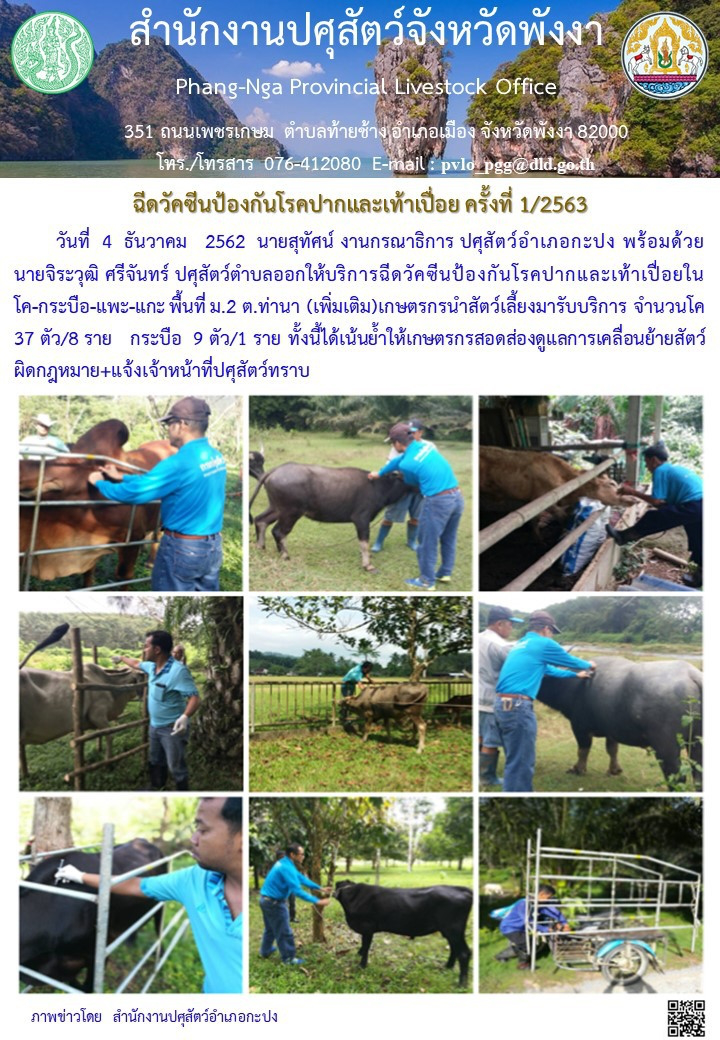 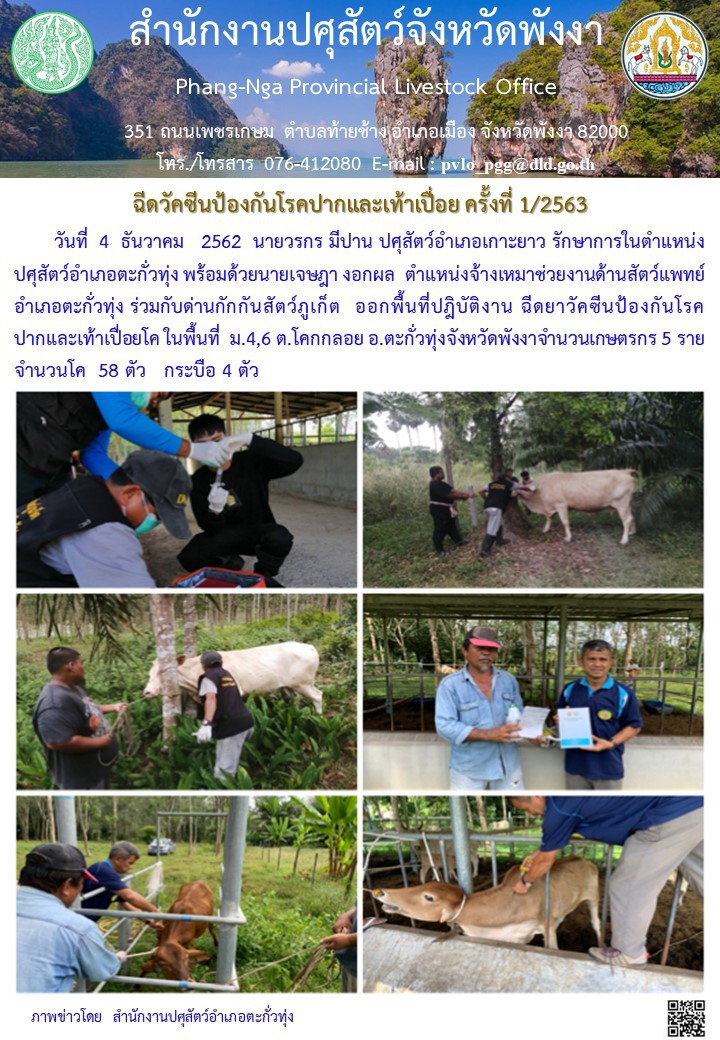 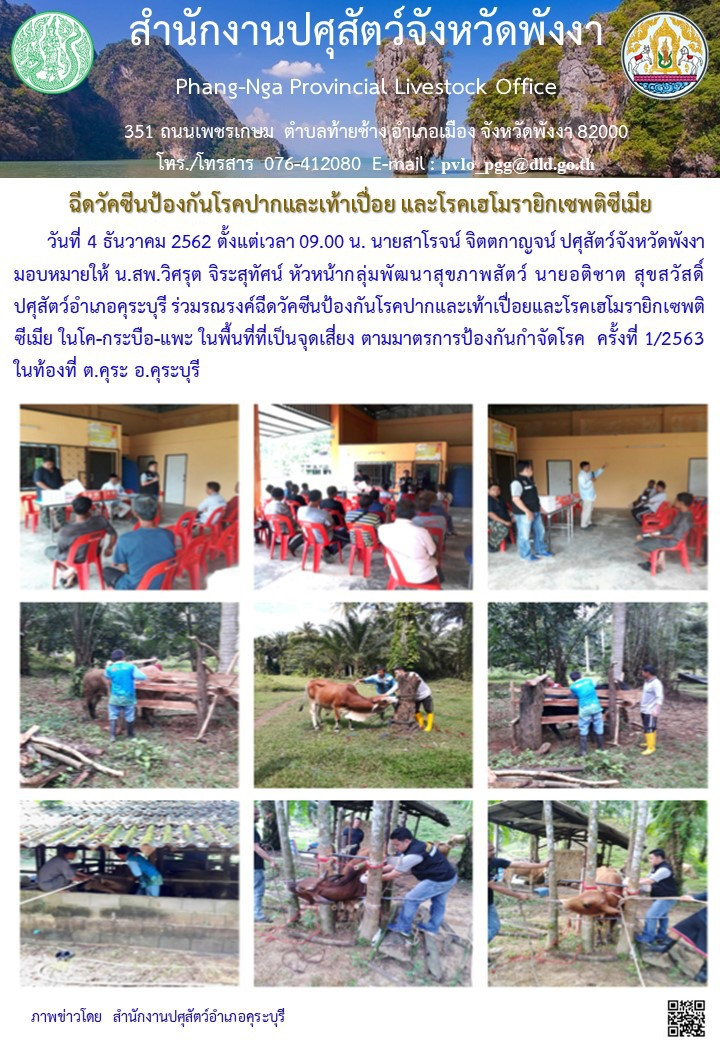 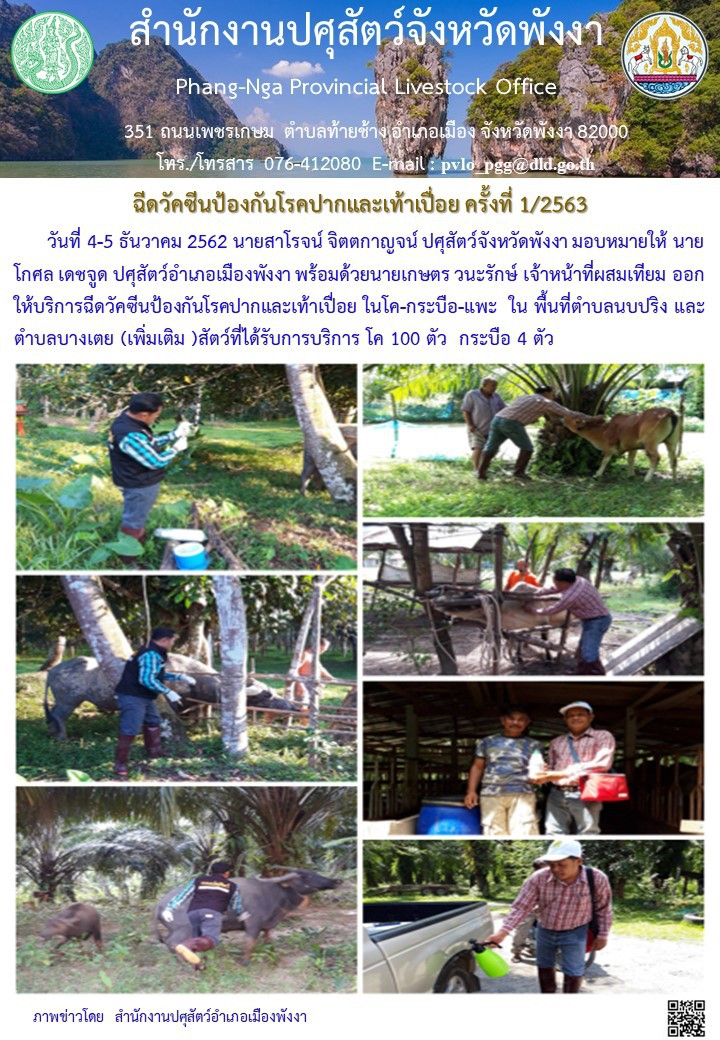 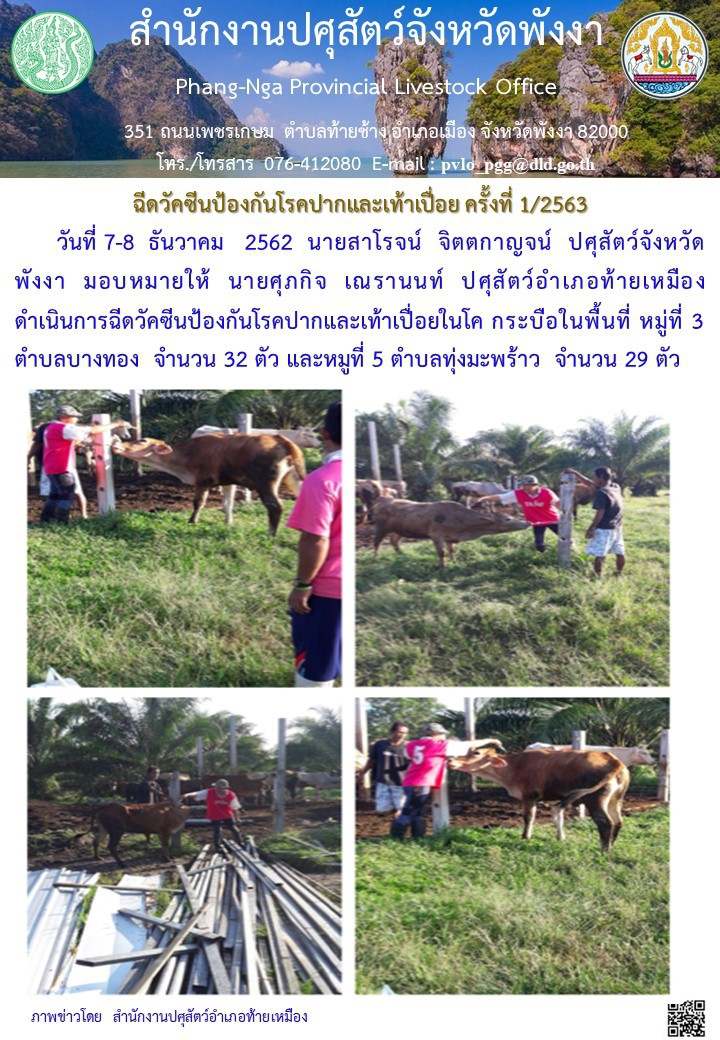 ปัญหา/อุปสรรค
สัตว์ในพื้นที่ไม่มีภูมิต้านทานโรค  เนื่องจากไม่ได้ฉีดวัคซีนป้องกันโรคมาหลายปี
โค-กระบือ ปล่อยฝูง จัดการได้ยากมาก เจ้าของไม่ให้ความสำคัญ
รถพ่อค้าสัตว์ เข้า-ออกพื้นที่  โดยขาดความระมัดระวัง ในการควบคุมป้องกันโรค
การเคลื่อนย้ายสัตว์ผิดกฎหมาย
แนวทางการแก้ไข/เสนอแนะ
ให้ความรู้กับเกษตรกร ผู้นำท้องที่ ให้ตระหนักถึงความสำคัญของการฉีดวัคซีนป้องกันโรค
การสนับสนุนช่วยเหลือของภาครัฐ  จะต้องทำให้เห็นความแตกต่างระหว่างเกษตรกรที่ให้ความร่วมมือ และเกษตรกรที่เพิกเฉยต่อการฉีดวัคซีน
ประชุมผู้ประกอบการค้าสัตว์  เพื่อให้มีความรู้ ความเข้าใจ ในการควบคุม ป้องกันโรคเพิ่มขึ้น
เข้มงวดข้อระเบียบปฏิบัติ ในการเคลื่อนย้ายสัตว์
สรุปการใช้วัคซีน
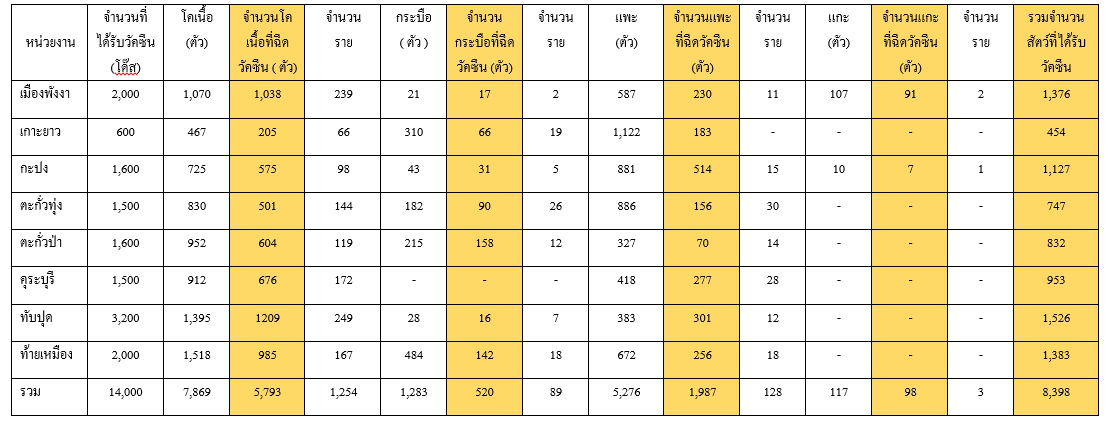 การฉีดวัคซีนวัคซีนป้องกันโรคปากและเท้าเปื่อย (FMD)       รอบที่ 1 จำนวน 8,398 ตัว
ฉีดกระตุ้นวัคซีนวัคซีนป้องกันโรคปากและเท้าเปื่อย (FMD)  รอบที่ 2 จำนวน 2,682 ตัว
วัคซีนคงเหลือ  จำนวน 2,920 โด๊ส
3.3  สรุปสถานการณ์โรคพิษสุนัขบ้าในพื้นที่จังหวัดพังงา
1.1 การเฝ้าระวัง ป้องกัน และควบคุมโรคพิษสุนัขบ้าในสัตว์
1.1.1 การฉีดวัคซีนป้องกันโรค
		โดยปกติ  การฉีดวัคซีนป้องกันโรคพิษสุนัขบ้า จะเริ่มรณรงค์ ตั้งแต่เดือนมีนาคม ถึงกรกฎาคม ของทุกปี  ซึ่ง ณ ปัจจุบัน  สำนักงานปศุสัตว์จังหวัดพังงา สำนักงานปศุสัตว์อำเภอ และสถานพยาบาลสัตว์เอกชน ได้ดำเนินการฉีดวัคซีนป้องกันโรคในสุนัขและแมว ในปีงบประมาณ 2563 (ตุลาคม 2562 ถึงกุมภาพันธ์ 2563) ดังนี้
		- ฉีดวัคซีนป้องกันโรคในสุนัข  743   ตัว
								แมว   518   ตัว
								รวม   1,261  ตัว
1.1 การเฝ้าระวัง ป้องกัน และควบคุมโรคพิษสุนัขบ้าในสัตว์
1.1.2 การควบคุมประชากรสุนัข-แมว
		การควบคุมประชากรสุนัข-แมว  สำนักงานปศุสัตว์จังหวัดพังงา ร่วมกับสถานพยาบาลสัตว์เอกชน มูลนิธิเพื่อสุนัขในซอย (SOI DOG) ได้ดำเนินการควบคุมประชากรสุนัขและแมวในปีงบประมาณ 2563 (ตุลาคม 2562 – กุมภาพันธ์ 2563) ดังนี้
		- ผ่าตัดทำหมันสุนัขเพศผู้   	94     ตัว
		- ผ่าตัดทำหมันสุนัขเพศเมีย   112     ตัว
		- ผ่าตัดทำหมันแมวเพศผู้   	85     ตัว
		- ผ่าตัดทำหมันแมวเพศเมีย   	67     ตัว
				          รวมทั้งสิ้น    358   ตัว
1.1 การเฝ้าระวัง ป้องกัน และควบคุมโรคพิษสุนัขบ้าในสัตว์
1.1.3 การเฝ้าระวังเชิงรุก เก็บตัวอย่างสัตว์เพื่อตรวจวินิจฉัยทางห้องปฏิบัติการ
		ปีงบประมาณ 2563  (ตุลาคม 2562 – กุมภาพันธ์  2563)
		มีการเก็บตัวอย่างส่งตรวจแล้ว รวม 18 ตัวอย่าง ให้ผลลบทั้ง 18 ตัวอย่าง
		โดยแยกเป็น สุนัข 7 ตัวอย่าง  แมว 11 ตัวอย่าง
1.1 การเฝ้าระวัง ป้องกัน และควบคุมโรคพิษสุนัขบ้าในสัตว์
1.1.4 การควบคุมโรคในสัตว์
		ปีงบประมาณ 2563  (ตุลาคม 2562 – กุมภาพันธ์  2563)
		ไม่มีอุบัติการณ์ของโรคพิษสุนัขบ้า ทั้งในสัตว์และในคน    ในพื้นที่จังหวัดพังงา
1.1 การเฝ้าระวัง ป้องกัน และควบคุมโรคพิษสุนัขบ้าในสัตว์
1.1.5  การรณรงค์หรือประชาสัมพันธ์ความรู้
		1. สำนักงานปศุสัตว์จังหวัดพังงา จัดอบรมอาสาปศุสัตว์(โรคพิษสุนัขบ้า)     ในเดือนมีนาคม เป้าหมาย 100 คน
		2. ปศุสัตว์อำเภอให้ความรู้และแจ้งประชาสัมพันธ์ในการประชุมกำนัน ผู้ใหญ่บ้าน ในทุก ๆ อำเภอ
		3. มีการแจกเอกสาร แผ่นพับ ในการออกหน่วยให้บริการประชาชนใน     ทุก ๆ อำเภอ เช่น อำเภอยิ้ม  จังหวัดเคลื่อนที่ คลินิกเกษตรเคลื่อนที่
		4. มีการประชาสัมพันธ์ให้ความรู้ กับประชาชน ผ่านทาง สวท.พังงา สวท.ตะกั่วป่า
3.4  โครงการภายใต้ฯ ธนาคารโค-กระบือเพื่อเกษตรกร ตามพระราชดำริ
3.4  โครงการภายใต้ฯ ธนาคารโค-กระบือเพื่อเกษตรกร ตามพระราชดำริ
สำนักงานปศุสัตว์จังหวัดพังงา มีเป้าหมายโครงการไถ่ชีวิต โค-กระบือ จำนวน 30 ตัว
ได้รับเงินบริจาคผ่านโครงการจำนวน  66,967.06  บาท
3.5  การปฏิบัติงานโครงการส่งเสริมการเลี้ยงสัตว์และกิจกรรมที่เกี่ยวเนื่องกับกรมปศุสัตว์ และ ธกส.
3.5  การปฏิบัติงานโครงการส่งเสริมการเลี้ยงสัตว์และกิจกรรมที่เกี่ยวเนื่องกับกรมปศุสัตว์ และ ธกส.
สำนักงานปศุสัตว์จังหวัดพังงา ได้ประชาสัมพันธ์โครงการให้เกษตรกรทราบ  มีกลุ่มเกษตรกรสนใจ  แต่ยังไม่มีกลุ่มใดยื่นกู้ผ่าน ธกส.  
สำนักงานปศุสัตว์จังหวัดพังงา  ร่วมกับ ธกส. จังหวัดพังงา  ดำเนินการฝึกอบรมเกษตรกร ด้านการจัดทำแผนธุรกิจ  เพื่อยื่นกู้ผ่านโครงการนี้แล้ว  เมื่อวันที่ 27-28 กุมภาพันธ์  2563  จำนวน 50 คน  จากเกษตรกร 6 กลุ่ม ในอำเภอทับปุด  ท้ายเหมือง  คุระบุรี และตะกั่วทุ่ง
3.7  ปริมาณผลผลิตที่ปศุสัตว์จังหวัดพังงาทำได้จริงเปรียบเทียบกับเป้าหมายผลผลิตที่สำนักงานปศุสัตว์จังหวัดได้รับตามเอกสารงบประมาณรายจ่าย ประจำปีงบประมาณ พ.ศ.2563
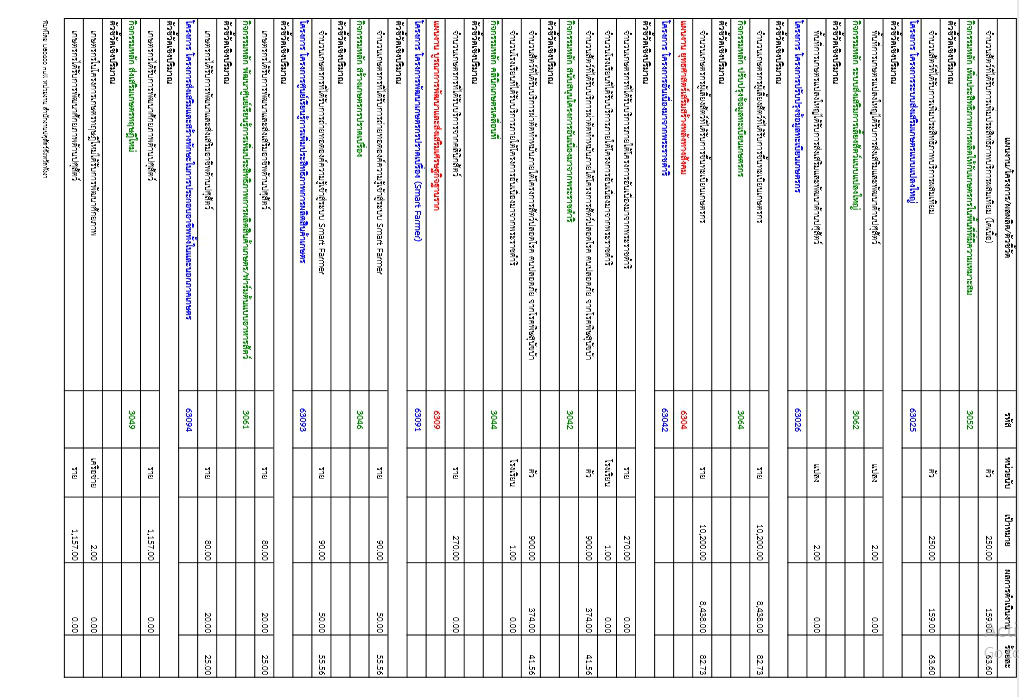 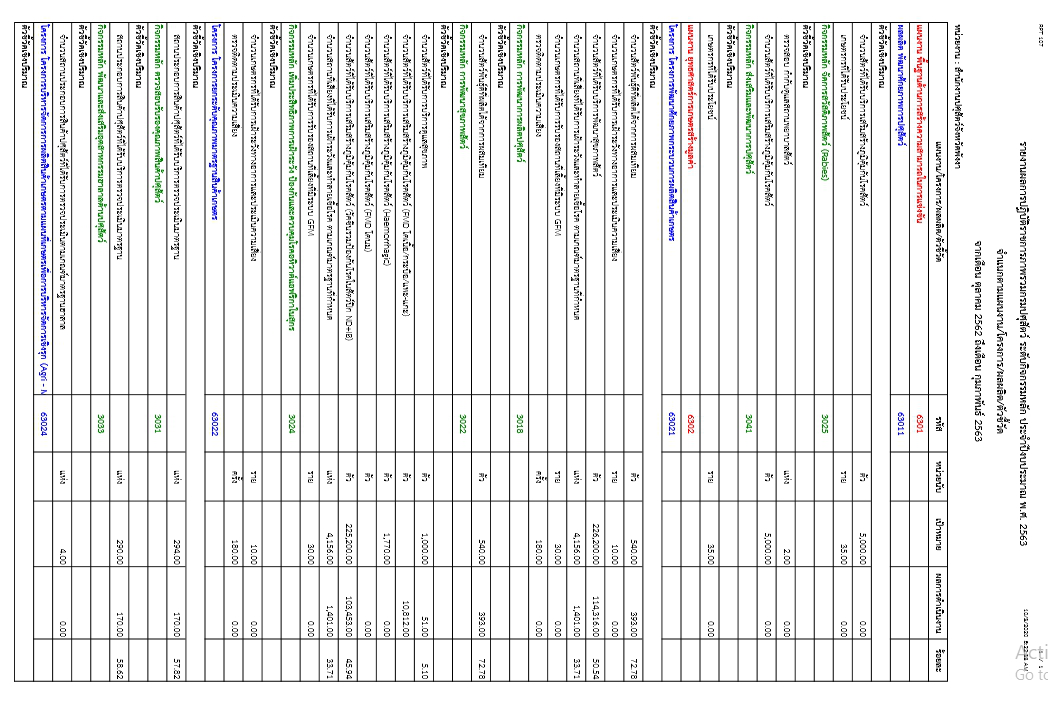 กิจกรรมที่ยังมีผลการปฏิบัติงาน  น้อยกว่าร้อยละ 40
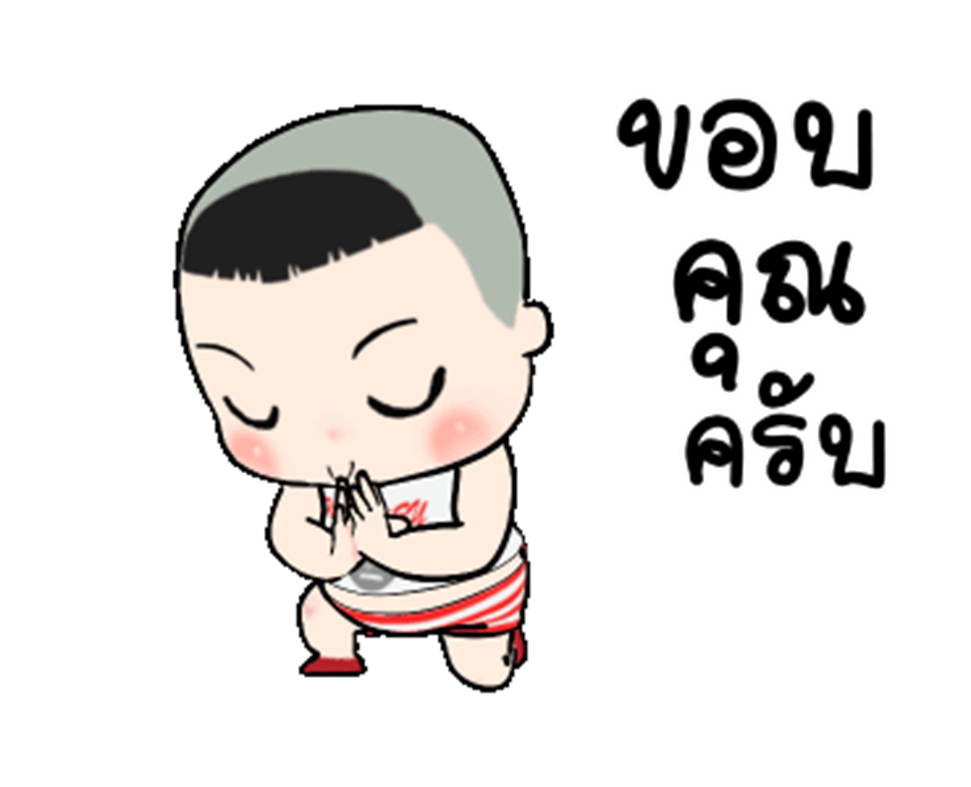